Tail Bounds Continued
CSE 312 Summer 21
Lecture 20
Announcements
Problem Set 7 is due on Monday, Aug 16 and not Thursday, Aug 12

Deadlines to be aware of:
Real World 2 – Wednesday, Aug 11
Review Summary 3 – Friday, Aug 13
Problem Set 7 – Monday, Aug 16
Final Logistics
Will be released on Friday evening, Aug 13
Timed 2 hours – NO PROCTORS except yourself!
The key will be released on Tuesday, Aug 17, at midnight
Interviews conducted Wednesday – Friday of the final week
Submit your attempt on Gradescope before the interview
Markov’s Inequality
Two statements are equivalent. Left form is often easier to use. Right form is more intuitive.
Markov’s Inequality
Markov’s Inequality
To apply this bound you only need to know:
1. it’s non-negative
2. Its expectation.
So…what do we do?
A better inequality!

We’re trying to bound the tails of the distribution. 
What parameter of a random variable describes the tails?
The variance!
Chebyshev’s Inequality
Two statements are equivalent. Left form is often easier to use. Right form is more intuitive.
Chebyshev’s Inequality
Chebyshev’s Inequality
Near the mean
Chebyshev’s Inequality
Chebyshev’s – Repeated Experiments
Chebyshev’s – Repeated Experiments
Takeaway
Chebyshev gets more powerful as the variance shrinks.
Repeated experiments are a great way to cause that to happen.
More Assumptions  Better Guarantee
(Multiplicative) Chernoff Bound
Same Problem, New Solution
(Multiplicative) Chernoff Bound
Right Tail
Chernoff Bound (right tail)
Left Tail
Chernoff Bound (left tail)
Fill out the poll everywhere so Kushal knows how long to explain
Go to pollev.com/cse312su21
Left Tail
Chernoff Bound (left tail)
Both Tails
Wait a Minute
Wait a Minute
But Wait! There’s More
For this class, please limit yourself to:Markov, Chebyshev, and Chernoff, as stated in these slides…
But for your information. There’s more.
Trying to apply Chebyshev, but only want a “one-sided” bound (and tired of losing that almost-factor-of-two)Try Cantelli’s Inequality
In a position to use Chernoff, but want additive distance to the mean instead of multiplicative? They got one of those.
Have a sum of independent random variables that aren’t indicators, but are bounded, you better believe Wikipedia’s got one
Have a sum of random matrices instead of a sum of random numbers. Not only is that a thing you can do, but the eigenvalue of the matrix concentrates
(Multiplicative) Chernoff Bound
Markov’s Inequality
Chebyshev’s Inequality
One More Bound
Union Bound
Concentration Applications
A common pattern:

Figure out “what could possibly go wrong” – often these are dependent.
Use a concentration inequality for each of the things that could go wrong.
Union bound over everything that could go wrong.
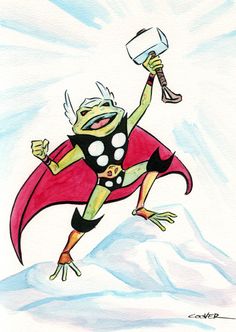 Frogs
There are 20 frogs on each location in a 5x5 grid. Each frog will independently jump to the left, right, up, down, or stay where it is with equal probability. A frog at an edge of the grid magically warps to the corresponding edge (Pac-Man style).

Bound the probability that at least one square ends up with at least 36 frogs.

These events are dependent – adjacent squares affect each other!
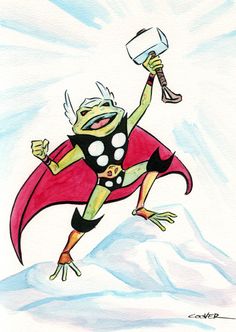 Frogs
Tail Bounds – Takeaways